El dibujo en la historia  del  pensamiento humano como  generador de conocimiento
Dra. Ariadne García Morales
Origen del dibujo
Origenes
La necesidad del hombre de comunicar sus ideas, sentimientos, necesidades, etc. siempre ha existido.
El dibujo ha sido  el medio de comunicación más utilizado. Si revisamos las diferentes culturas que han existido, veremos que esto se repite.
Medio de comunicación
Antes del lenguaje o la escritura, la Comunicación Visual  a través del dibujo es el primer medio de comunicación y de generación de conocimiento.
Pictogramas
Existen dos tipos de representación. La primera se denomina pictografía y tenía la intensión de representar su entorno, por lo que trata de ser más realista. Este tipo de representación da origen  a la PINTURA.
Tipo de conocimiento
En este periodo  la intensión era conocer el entorno y representarlo.
Mostrar los fenómenos naturales y mostrarlos para entender ese  entorno
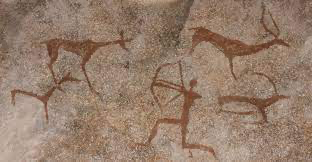 Ideogramas
La otra forma de representación so los ideogramas. Son representaciones más esquemáticas, porque su intención es comunicarse, representar ideas. Dieron origen a los signos y símbolos y  estos a la escritura.
Conocimiento
Con el paso del tiempo el dibujo se diversificó y con la ayuda de signos, códigos y símbolos pudo comunicar conceptos técnicos, ideas, etc., que permitieron por ejemplo construir muchas obras de arquitectura y sobre todo que el conocimiento pudiera pasar de generación en generación.
Importancia
Lo  importante es  ver que el hombre observaba perfectamente lo que quería  representar para reproducir sus formas y dibujarlo. Utilizaba  los materiales que encontraba y descubría cómo era su entorno para darlo a conocer a los demás miembros del clan.
ARTE
Conforme el hombre evolucionó, transformó su vida, sus ideas, su religión; por lo que las expresiones plásticas cambiaron su carácter utilitario y se convirtieron en expresiones plásticas,  y el hombre en artista.
Fundamento de las artes
En el dibujo, el hombre encontró el medio idóneo paracomunicarse gráficamente. La evolución del dibujo ha estado ligada  a la necesidad social de comunicación del ser humano. Pero también es el principio fundamental de todas las artes y es difusor  de conocimiento.